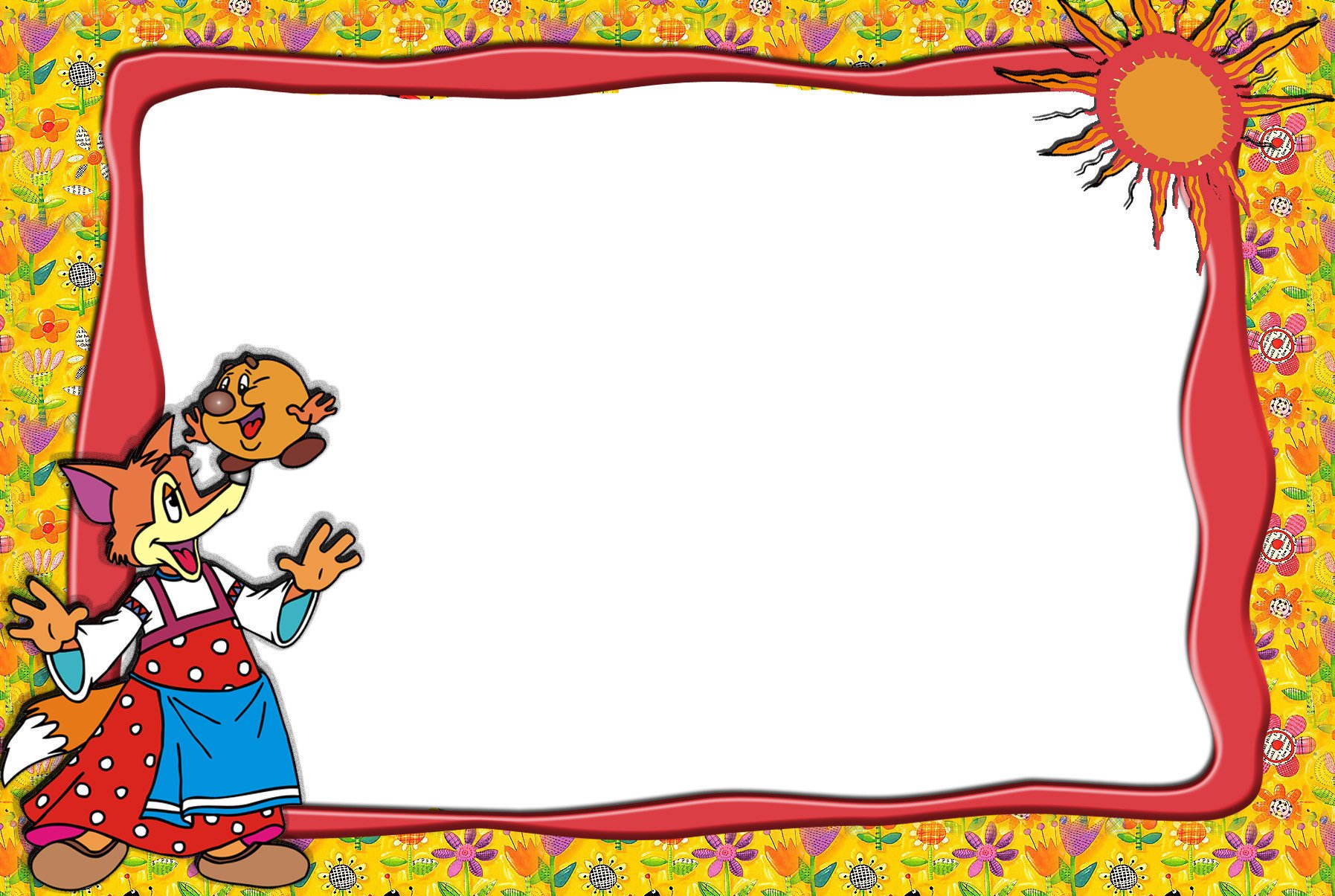 ГОСУДАРСТВЕННОЕ БЮДЖЕТНОЕ ОБРАЗОВАТЕЛЬНОЕ  УЧРЕЖДЕНИЕ 
СРЕДНЯЯ ОБЩЕОБРАЗОВАТЕЛЬНАЯ ШКОЛА с.ХВОРОСТЯНКА
СТРУКТУРНОЕ ПОДРАЗДЕЛЕНИЕ «ДЕТСКИЙ САД «КОЛОСОК»
Методическая разработка по художественно-эстетическому развитию «Пальчиковый театр «Добрые сказки»
Выполнила: 
воспитатель 
Легусова Людмила Николаевна
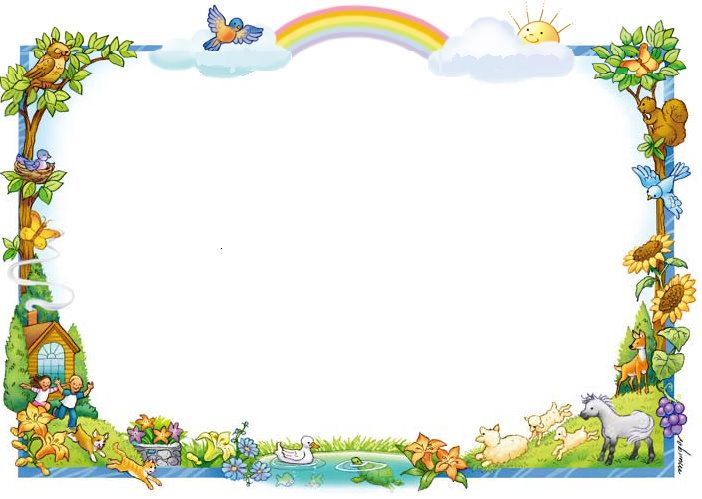 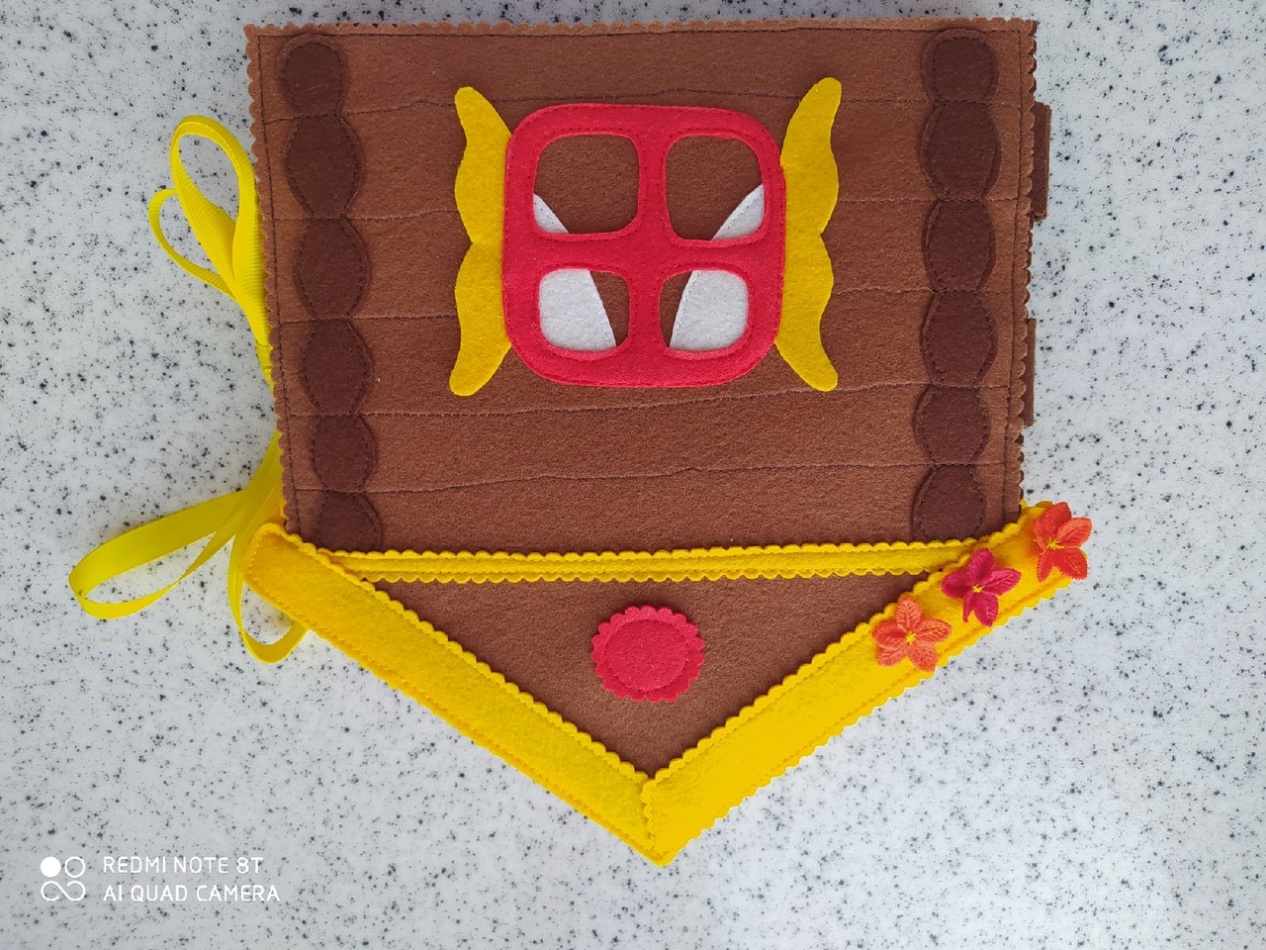 Дидактическое пособие «Пальчиковый театр «Добрые сказки»
Цель:  приобщение детей дошкольного возраста к 
художественной литературе, развитие речевых навыков, 
координации речи с движением (мелкая моторика 
пальцев рук), формирование коммуникативных 
способностей, способствовать успешной адаптации 
детей к детскому саду.
 Задачи: 
Знакомить младших дошкольников с народными сказками;
Развивать способность разыгрывать  небольшие сценки, сказки с помощью пальчикового театра;
Разучивать сказки, потешки, стихотворения;
Развивать речь, мышление, память, внимание, творческое воображение;
Вызывать положительные эмоции;
Прививать устойчивый интерес к театру.
Интеграция образовательных областей:  «Художественно-эстетическое развитие», «Речевое развитие», «Социально- коммуникативное развитие», «Физическое развитие», «Познавательное развитие»
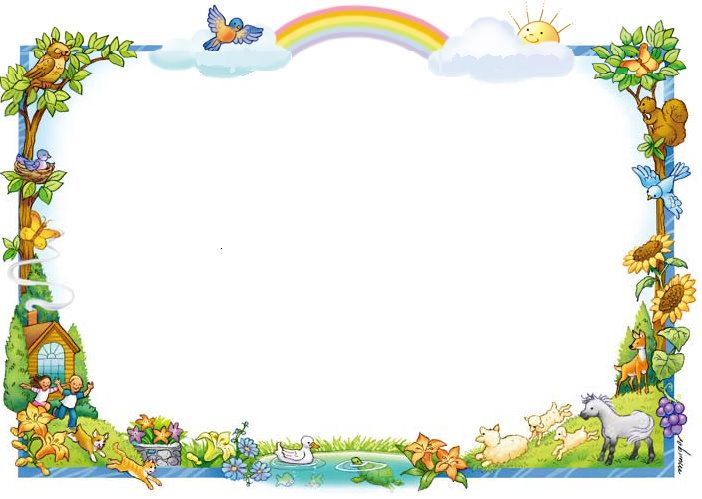 Дидактическое пособие 
     «Пальчиковый театр «Добрые сказки»
 представляет из себя раскладной планшет, сшитый в виде домика, внутри расположены карманы для пальчиковых кукол, изготовленных из фетра. В комплект входит 40 пальчиковых персонажей  сказок «Теремок», «Волк и семеро козлят», «Репка», «Курочка ряба», «Маша и медведь» и др.
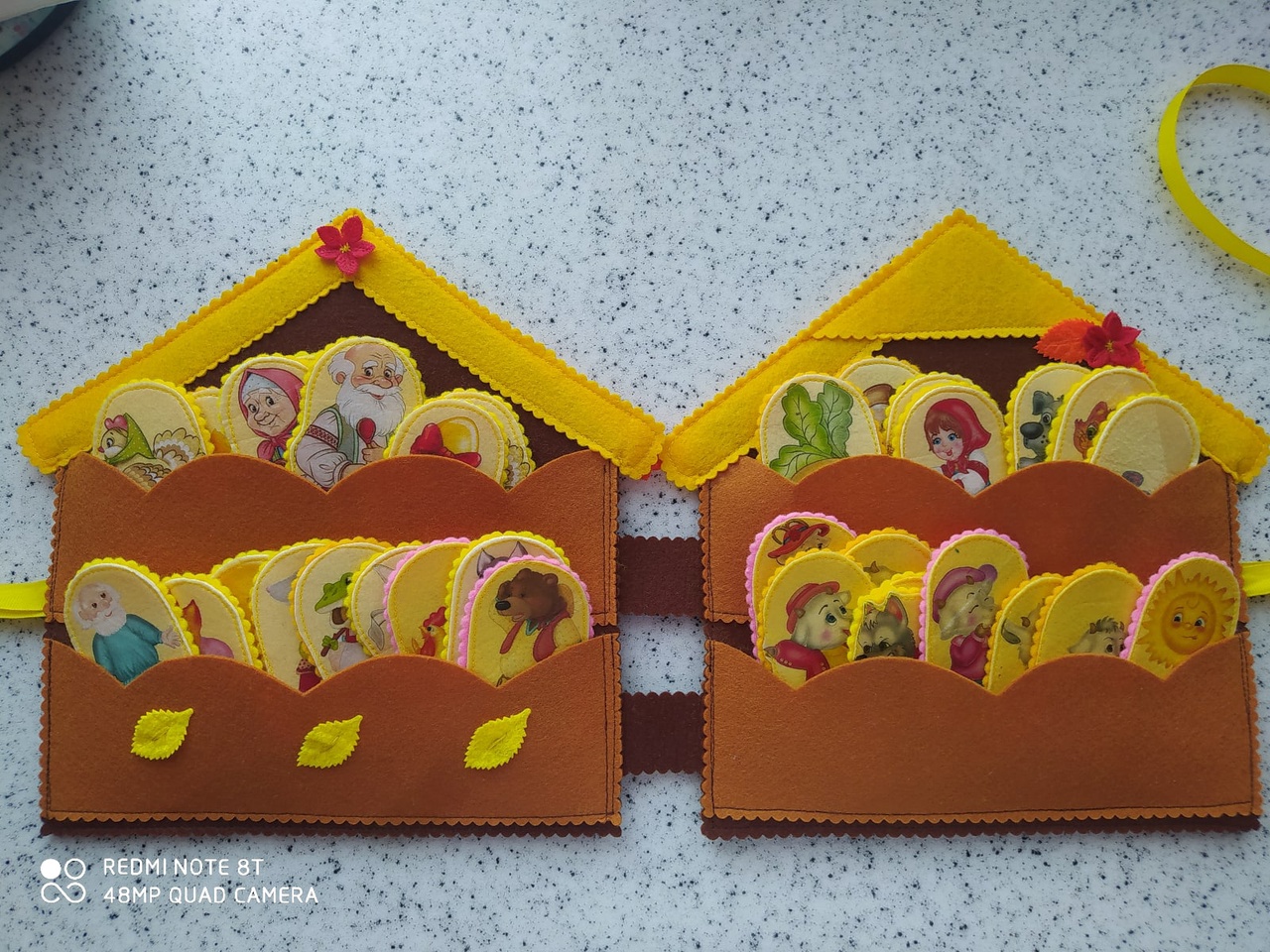 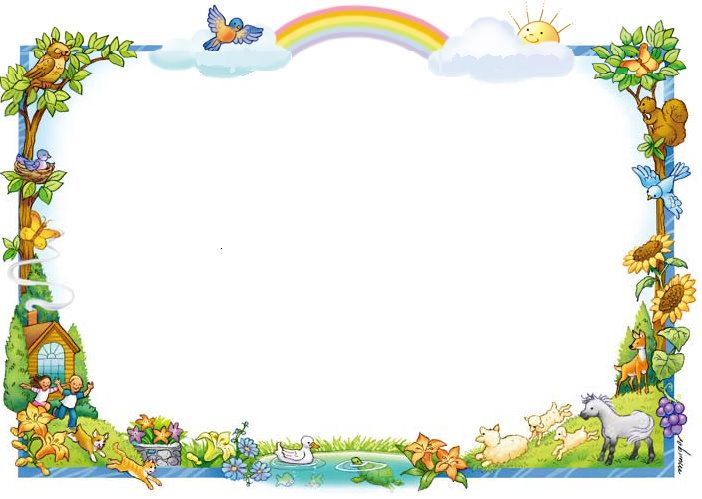 Вариативность использования:
- для знакомства с героями и сюжетом сказок,
-звукоподражание («Кто как говорит»),
-знакомство с цветом (колобок-жѐлтый, лиса-оранжевая, мышка-серая и т.д.),
-знакомство с величиной,
- для знакомства с понятиями «перед – за», «рядом», «друг за другом»,
-придумай свою сказку,
-угадай героя,
-куклы можно использовать для знакомства и изучения счета (например, в сказке «Теремок»),
- «Мир эмоций» (грусть, радость, гнев, удивление)
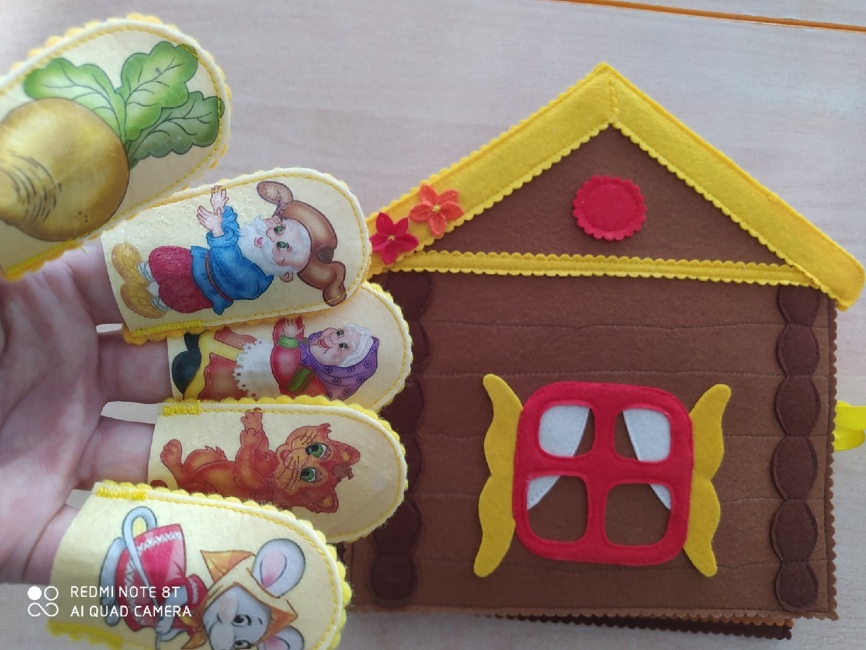 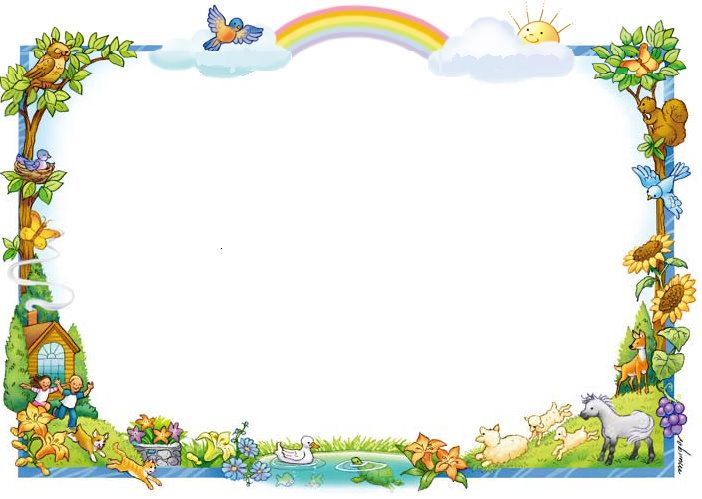 Сказка «Теремок»  Сказка «Колобок»
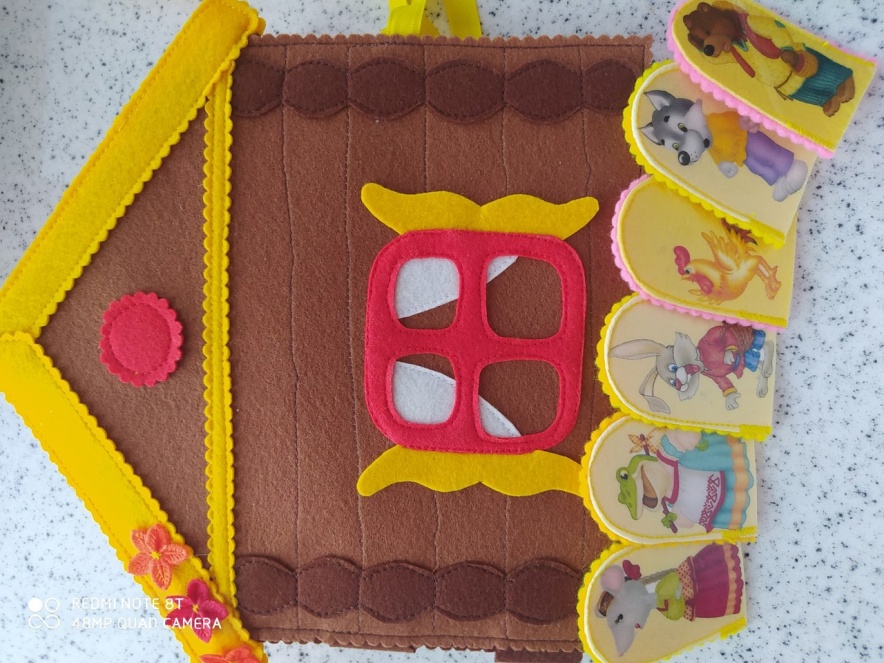 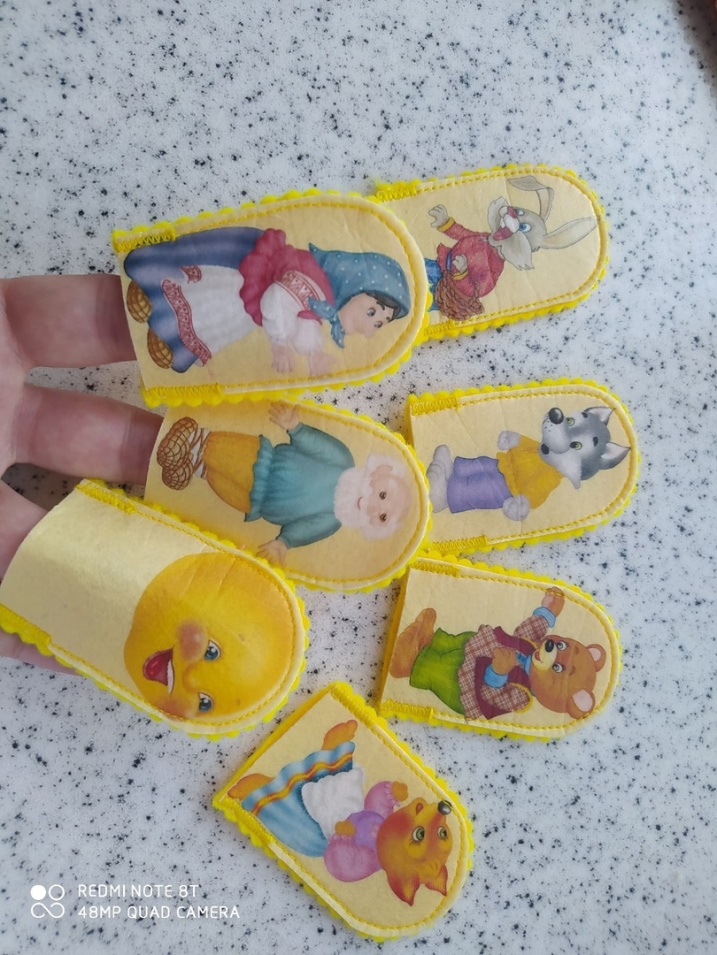 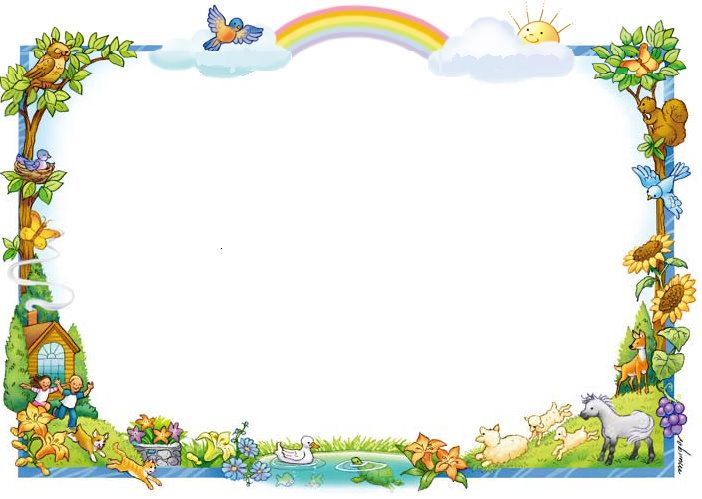 Сказка «Курочка Ряба»









Сказка 
«Волк и семеро козлят»
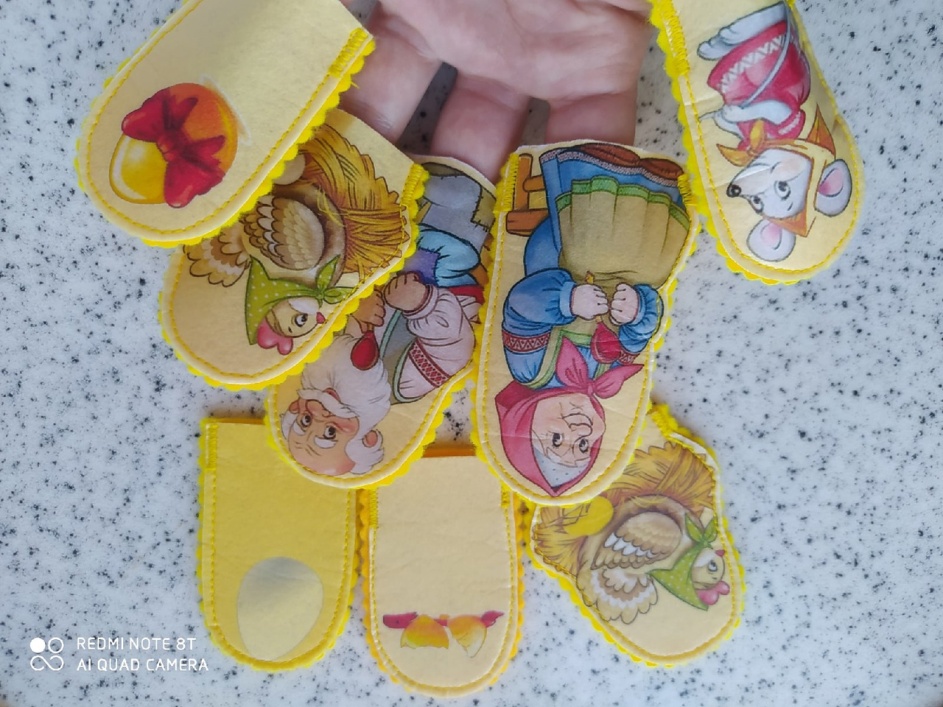 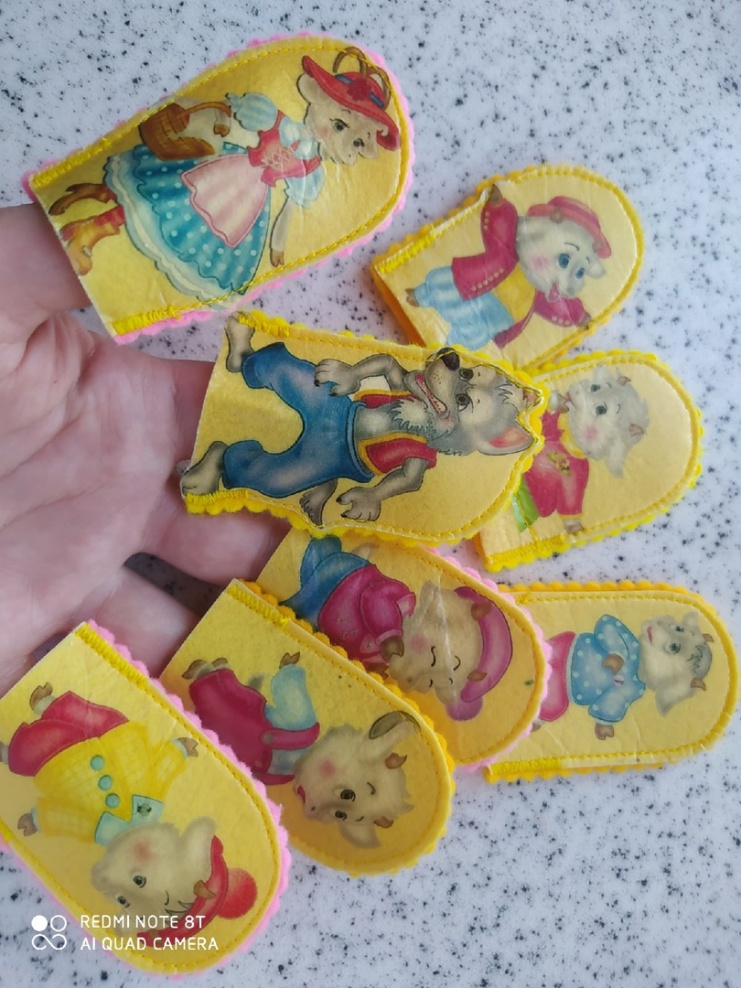 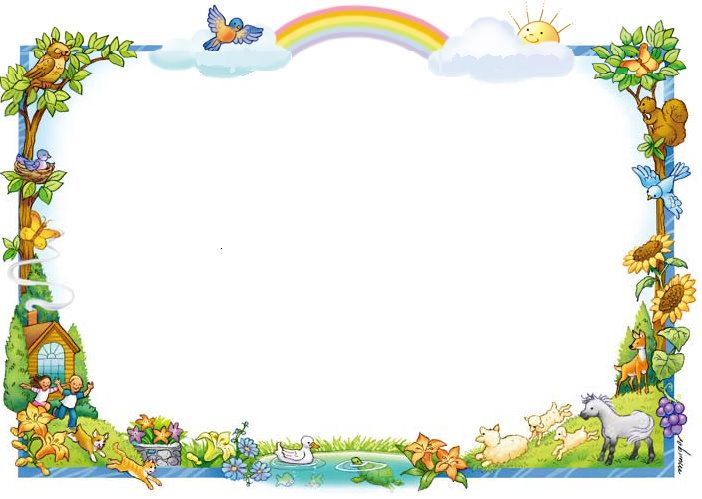 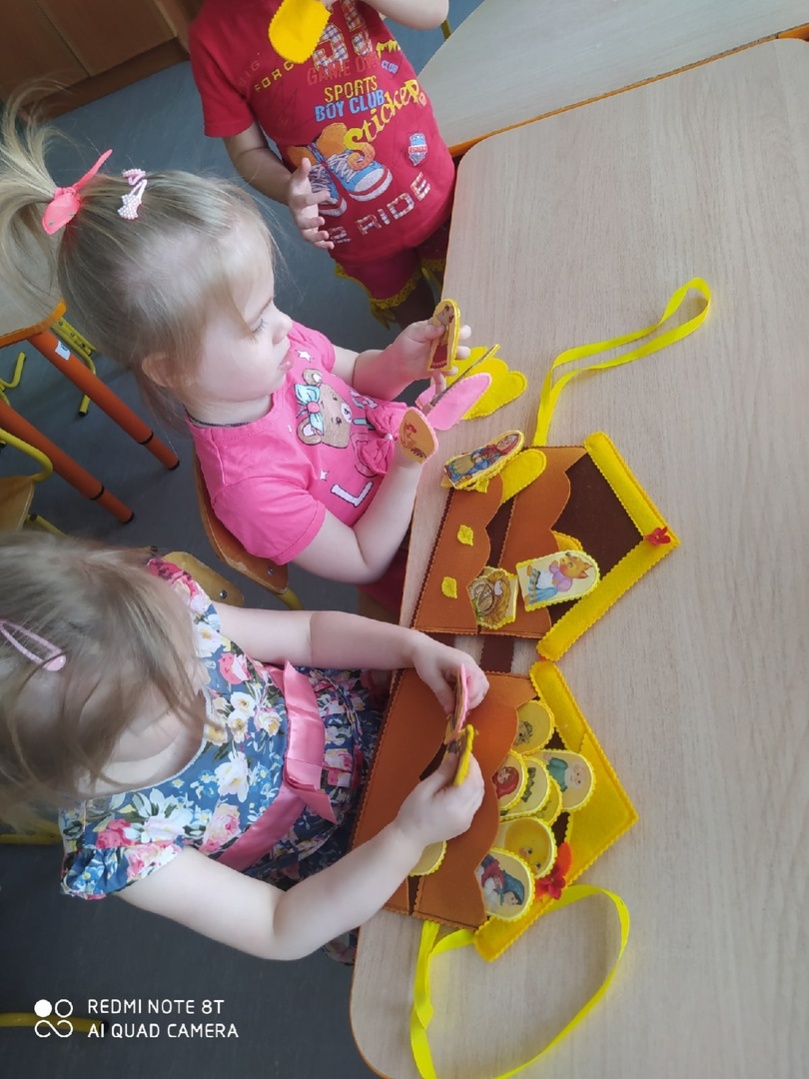 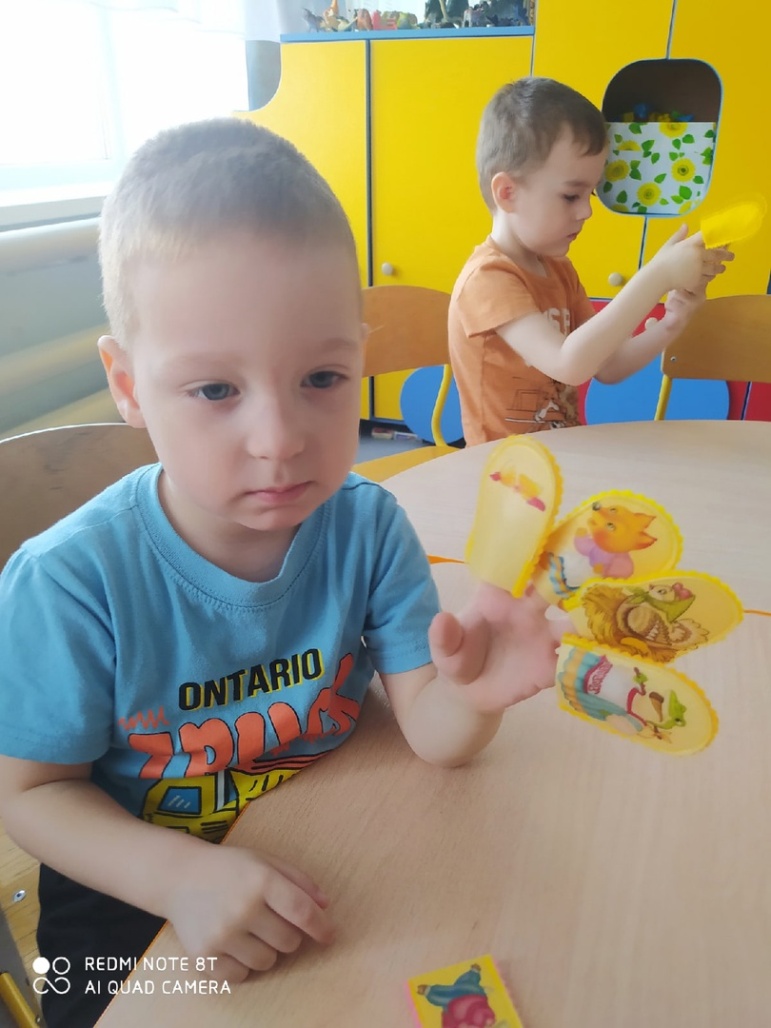 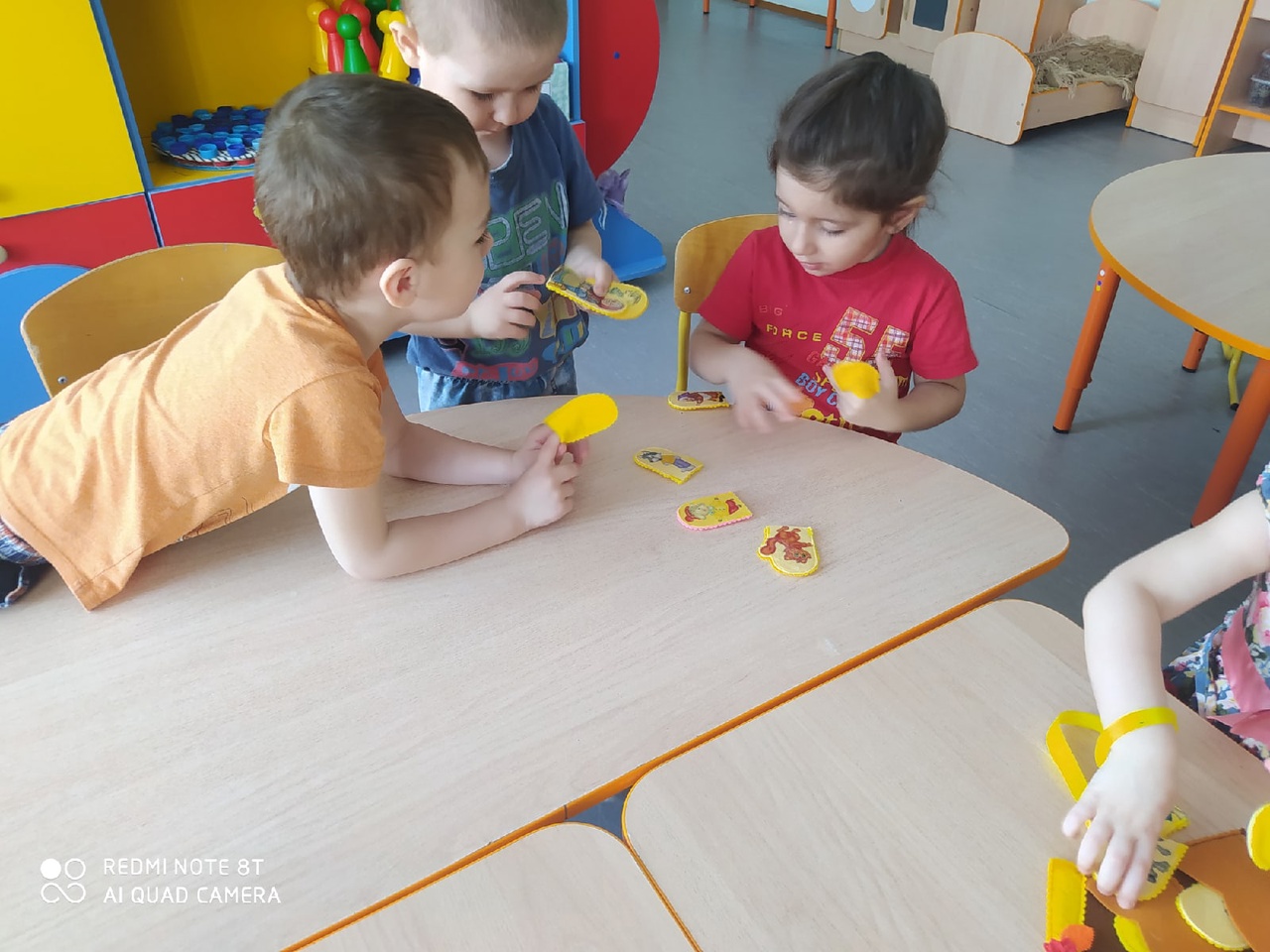